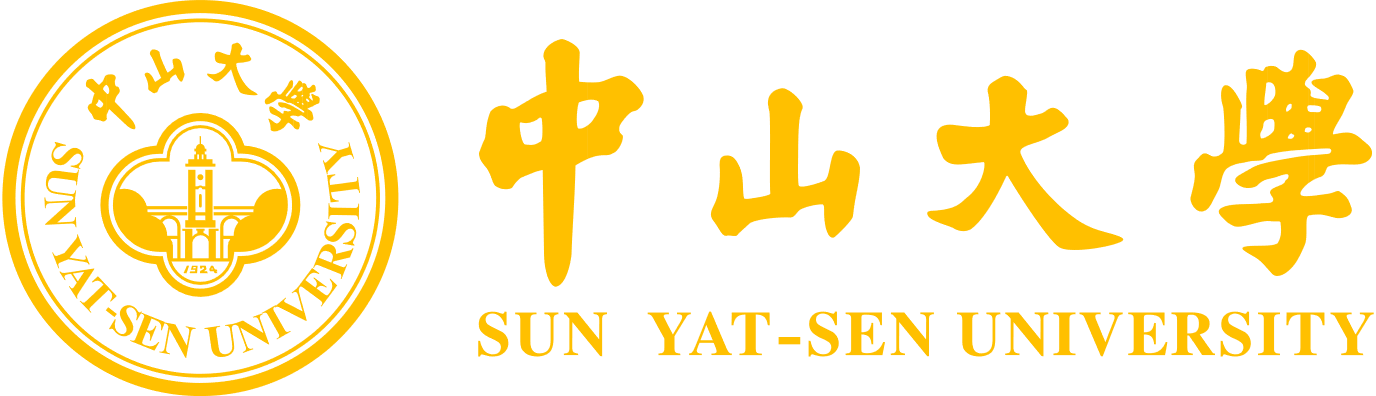 中山大学幻灯片模板
SUN YAT-SEN UNIVERSITY 2023
爱学习的麦昆昆 呈献
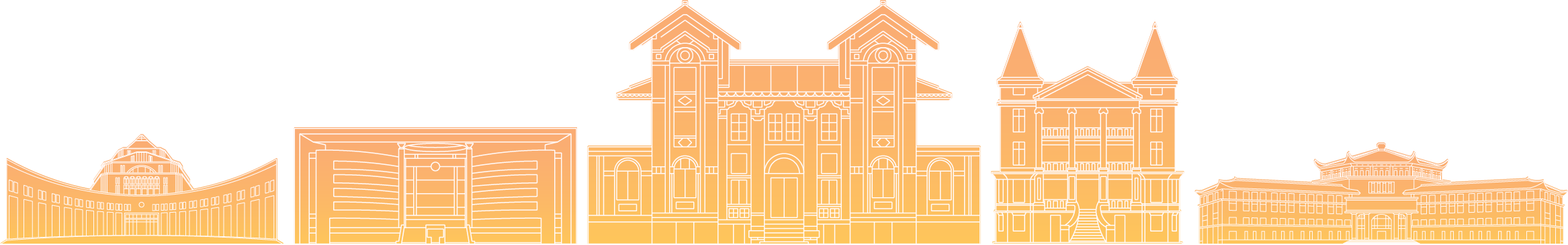 [Speaker Notes: 幻灯片制作：中山大学党委宣传部 陈柏辰
幻灯片内置的所有示例图片、手绘建筑元素版权归中山大学党委宣传部和供稿人所有，不得移作他用。]
目录
Contents
请在此输入标题
请在此输入标题
请在此输入标题
请在此输入标题
01
04
03
02
Your Title Here Your Title Here
Your Title Here Your Title Here
Your Title Here Your Title Here
Your Title Here Your Title Here
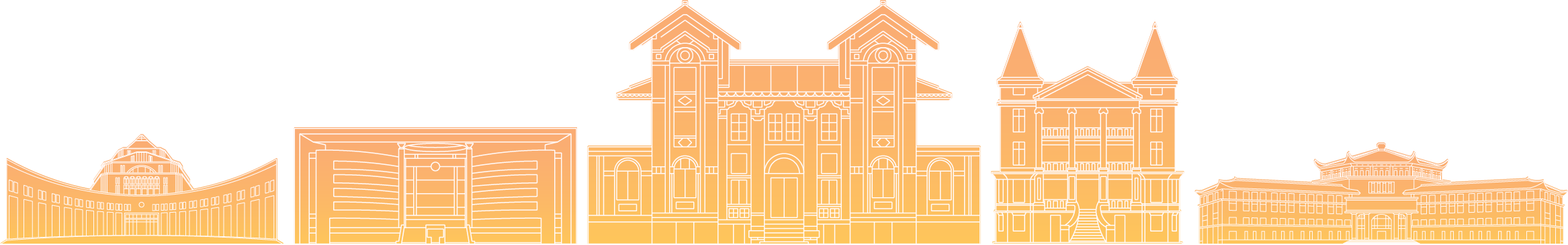 [Speaker Notes: 幻灯片制作：中山大学党委宣传部 陈柏辰
幻灯片内置的所有示例图片、手绘建筑元素版权归中山大学党委宣传部和供稿人所有，不得移作他用。]
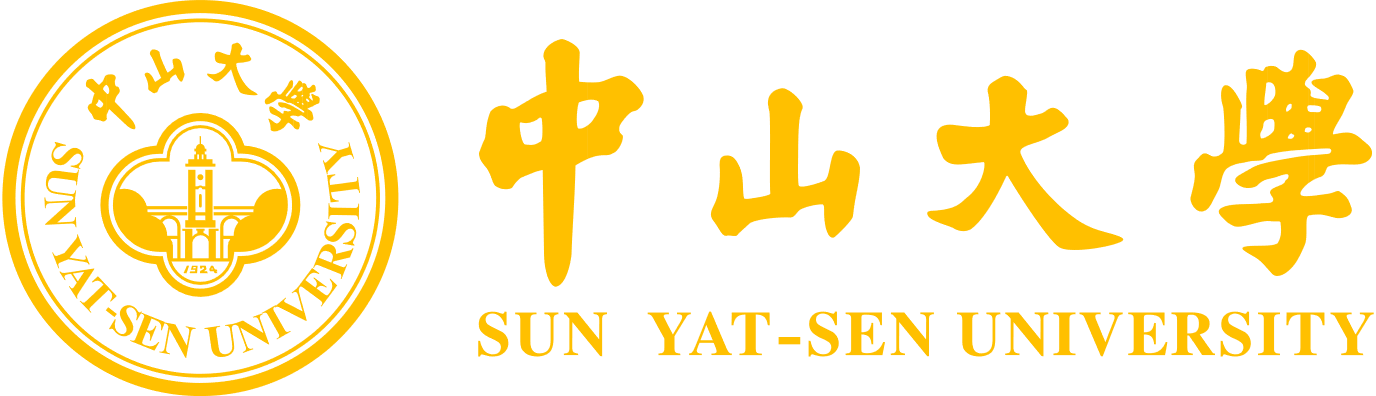 01
输入标题
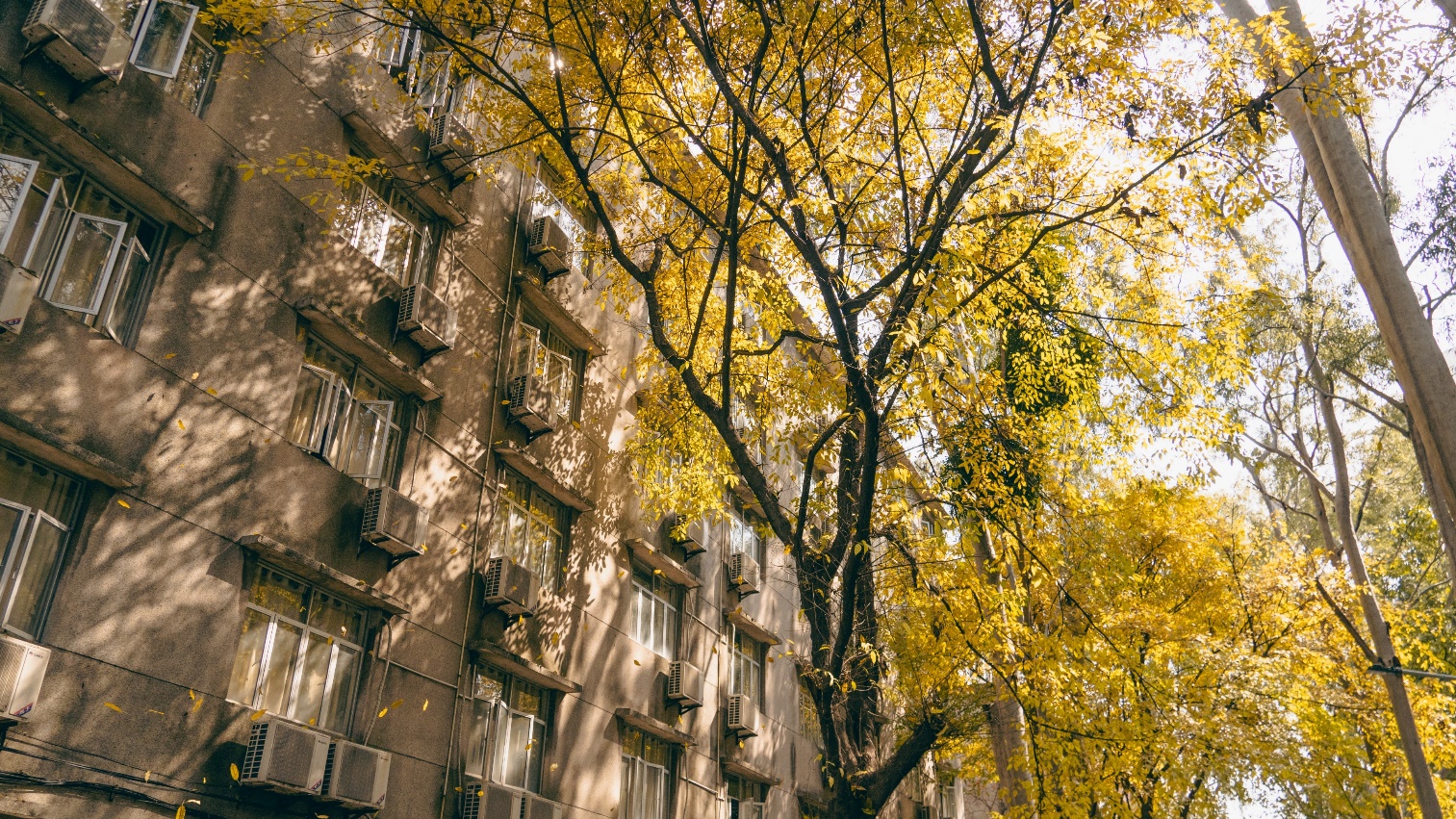 输入简短的摘要或辅助性文字
不宜过长 建议不超过50字
如确实无内容也可将此文本框移除
SUN YAT-SEN UNIVERSITY 2023
在此输入标题
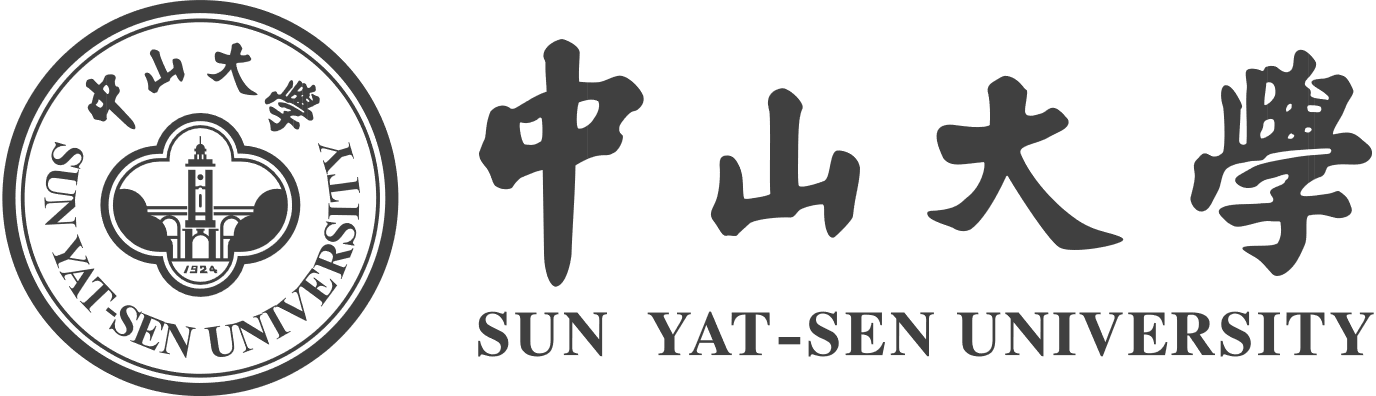 Your Title Here Your Title Here
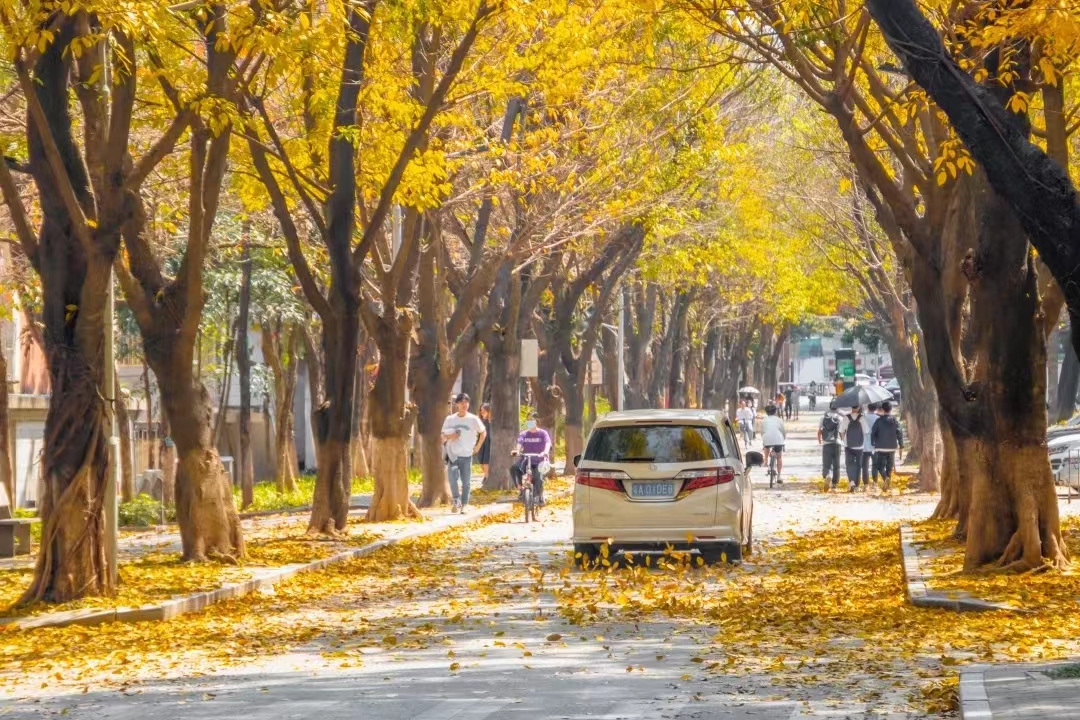 横式图片展示
1924年，孙中山先生亲手将广州地区实行近代高等教育模式的多所学校整合创立国立广东大学。今日的中山大学，是一所综合性大学，正在向世界一流大学迈进，努力成为全球学术重镇。
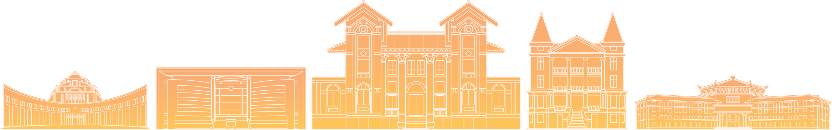 在此输入标题
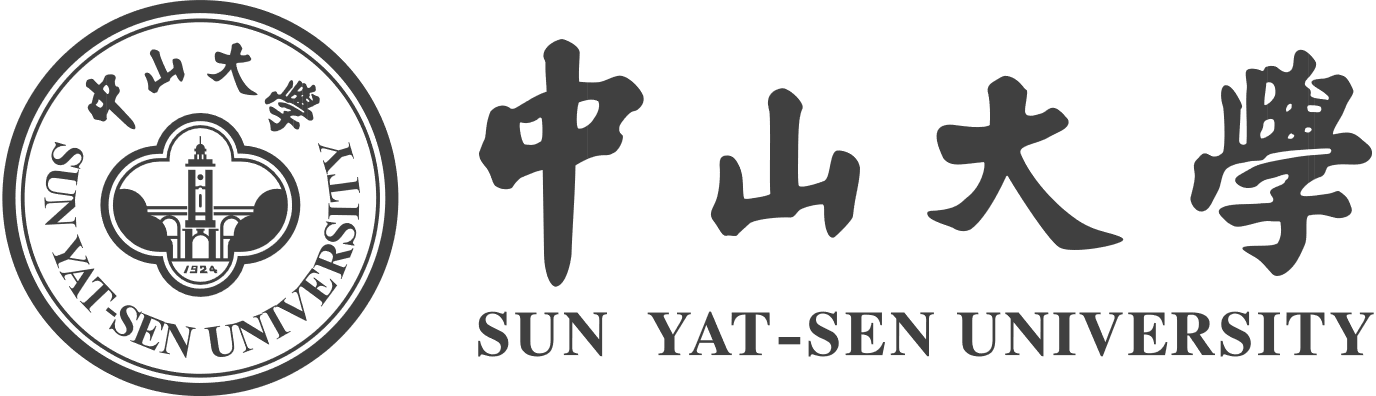 Your Title Here Your Title Here
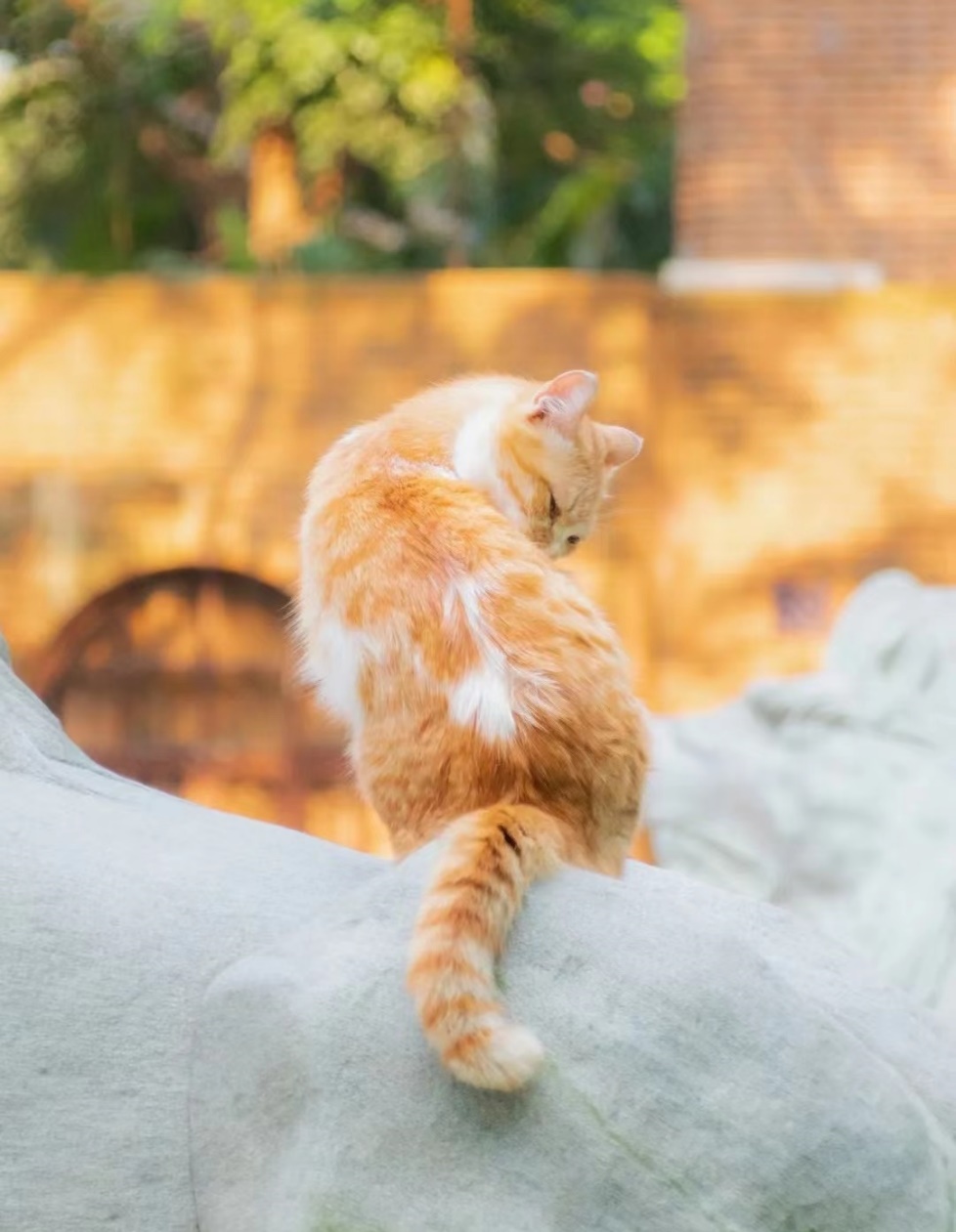 请输入关键词
如果您的幻灯片只有三个板块，也可将本页修改后作为您展示的目录使用。
请输入关键词
1924年，孙中山先生亲手将广州地区实行近代高等教育模式的多所学校整合创立国立广东大学。
请输入关键词
1924年，孙中山先生亲手将广州地区实行近代高等教育模式的多所学校整合创立国立广东大学。
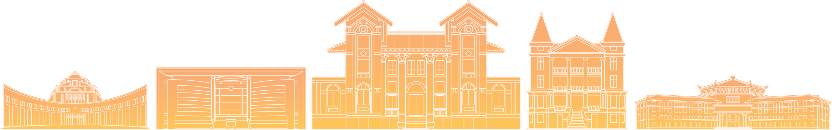 在此输入标题
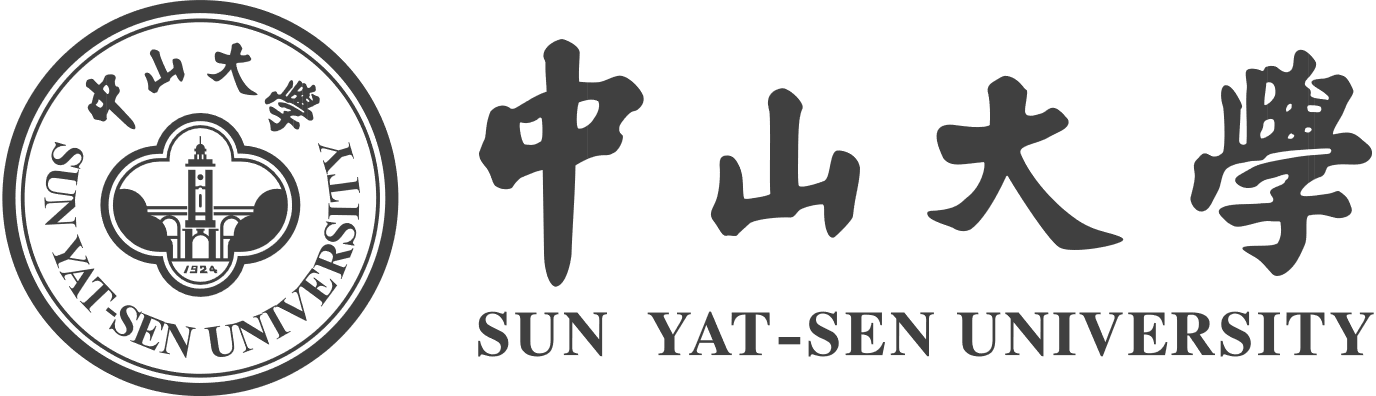 Your Title Here Your Title Here
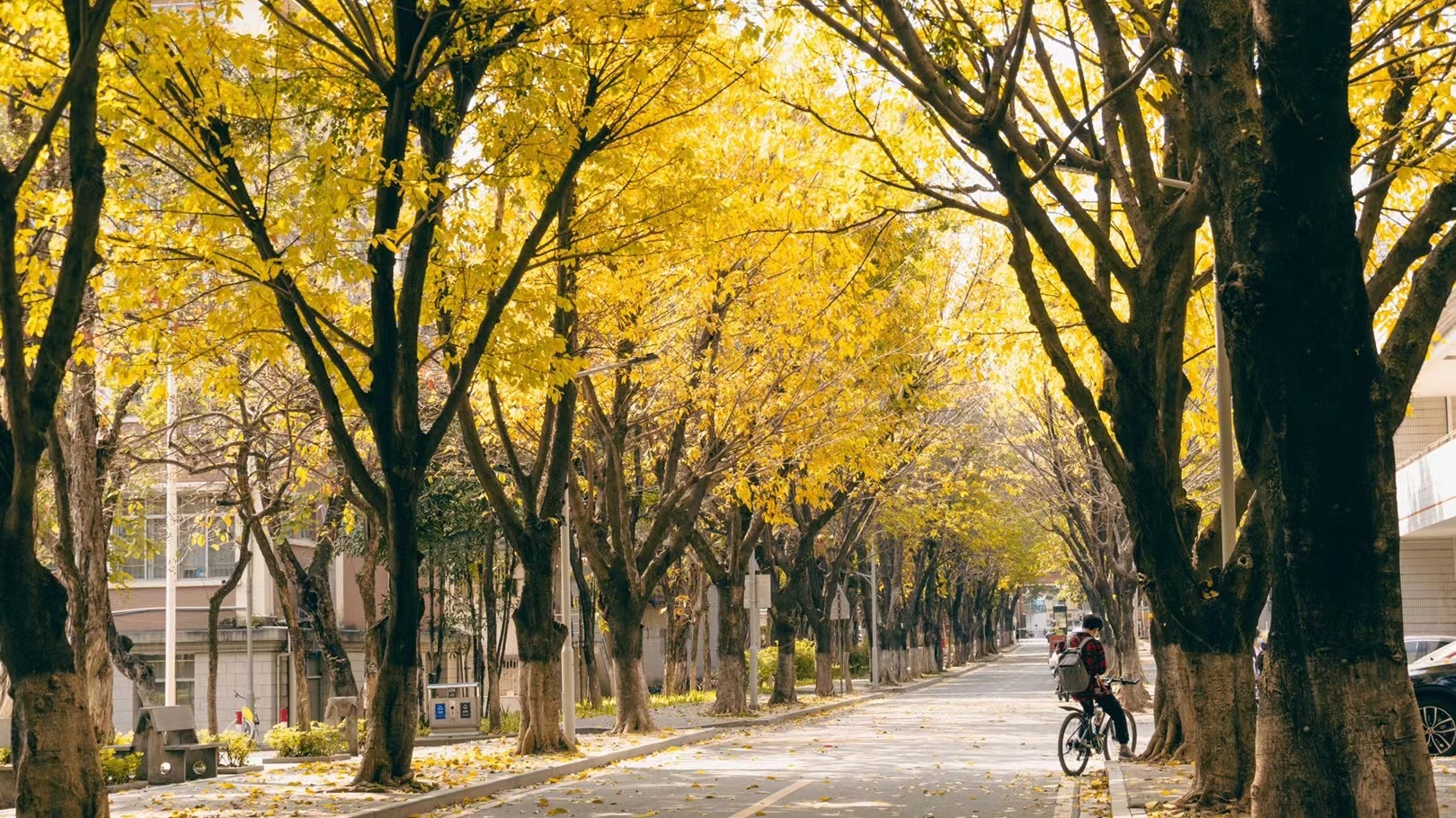 这组照片摄于2022年开春南校园落叶前夕，可不是中大的秋景。南校园的落叶是为了新叶更好地生长，也昭示着广州的春天来啦。


©中山大学党委宣传部
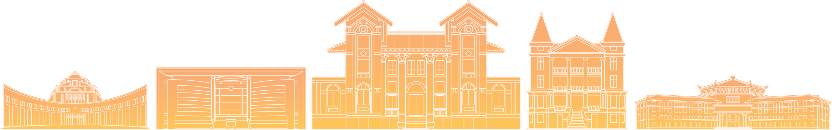 在此输入标题
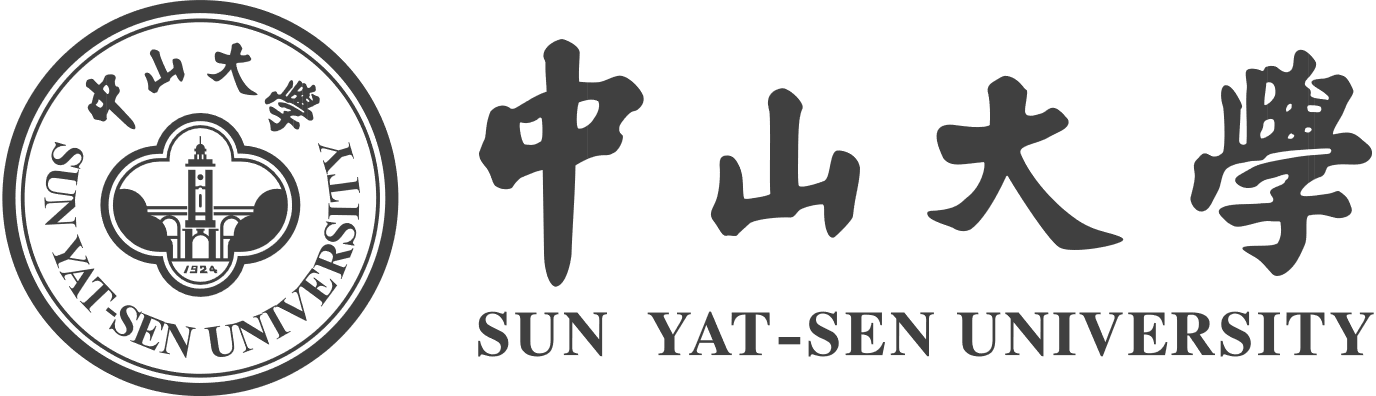 Your Title Here Your Title Here
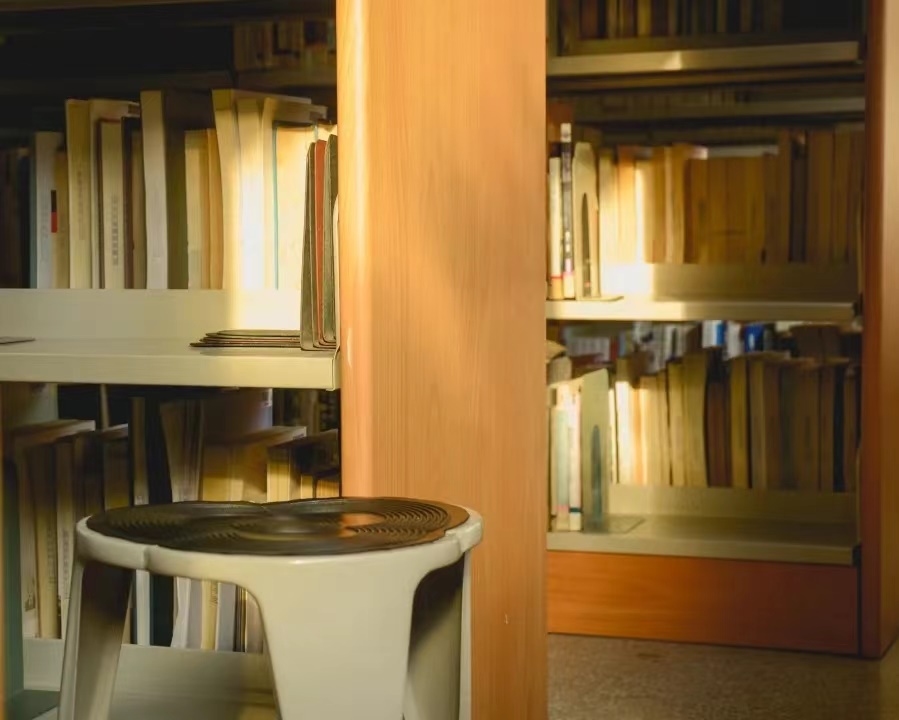 今日的中山大学，是一所综合性大学，正在向世界一流大学迈进，努力成为全球学术重镇。作为中国教育部直属高校，通过部省共建，中山大学已经成为一所国内一流、国际知名的现代综合性大学。
Your Text Here Your Text Here
SUN YAT-SEN UNIVERSITY
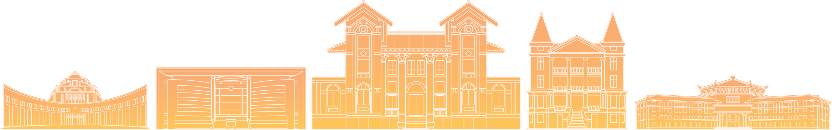 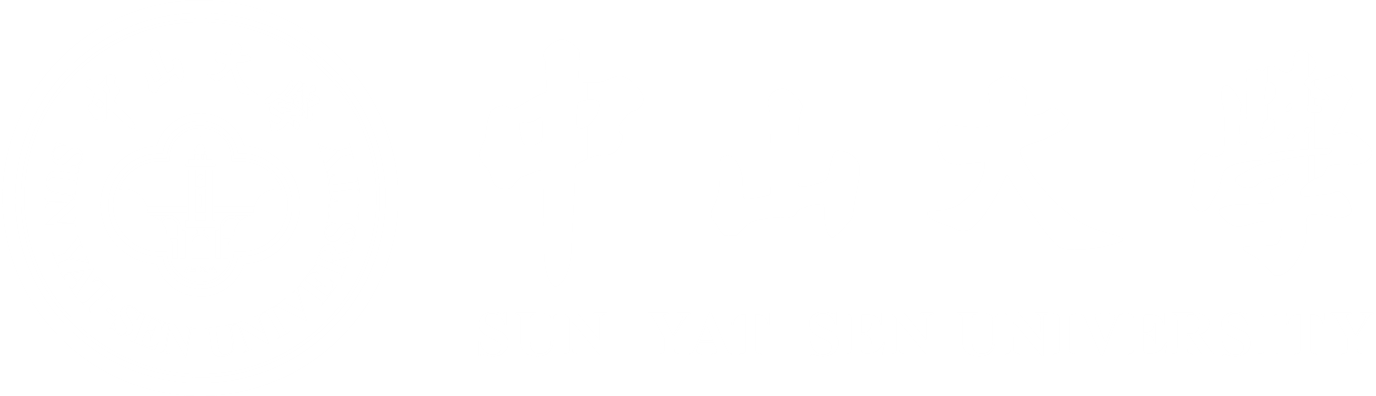 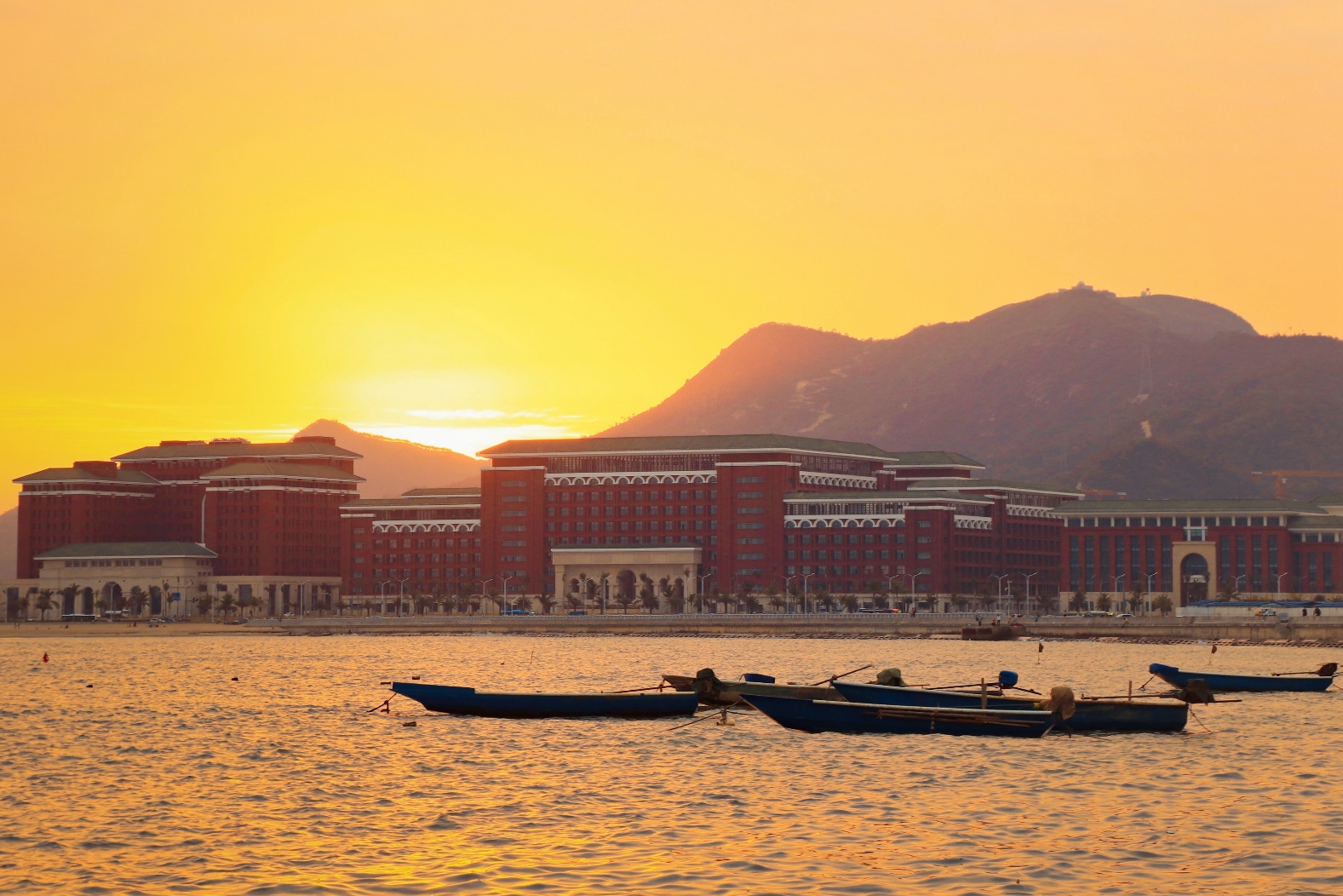 输入标题
输入简短的摘要或辅助性文字
不宜过长 建议不超过50字
如确实无内容也可将此文本框移除
02
在此输入标题
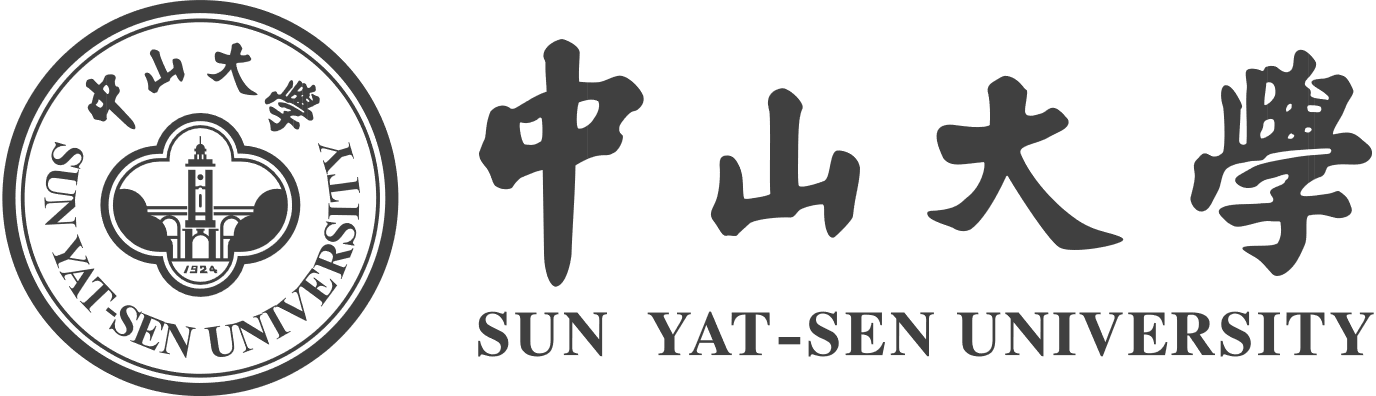 Your Title Here Your Title Here
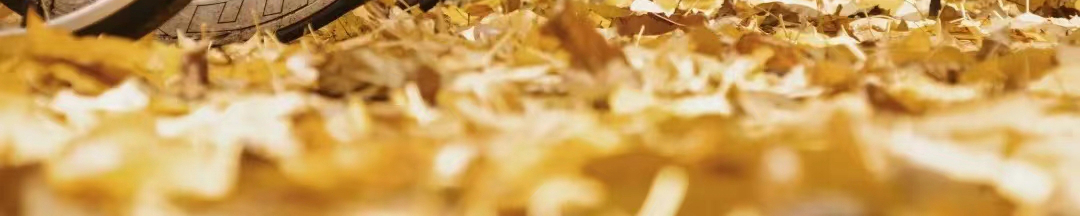 A
B
C
输入关键字
输入关键字
输入关键字
中山大学现由广州校区、珠海校区、深圳校区三个校区、五个校园及十家附属医院组成。
中山大学现由广州校区、珠海校区、深圳校区三个校区、五个校园及十家附属医院组成。
中山大学现由广州校区、珠海校区、深圳校区三个校区、五个校园及十家附属医院组成。
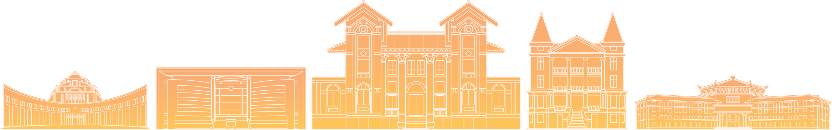 在此输入标题
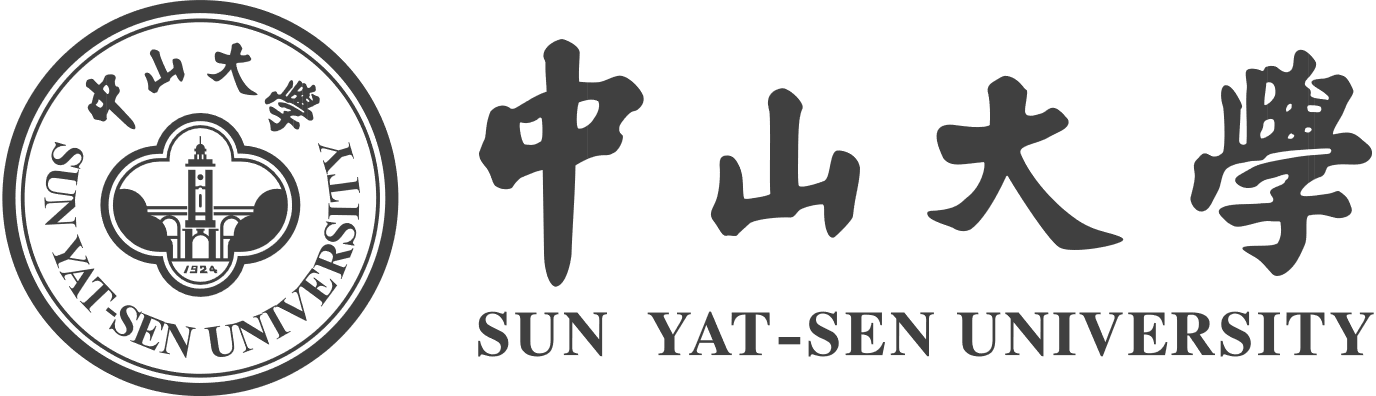 Your Title Here Your Title Here
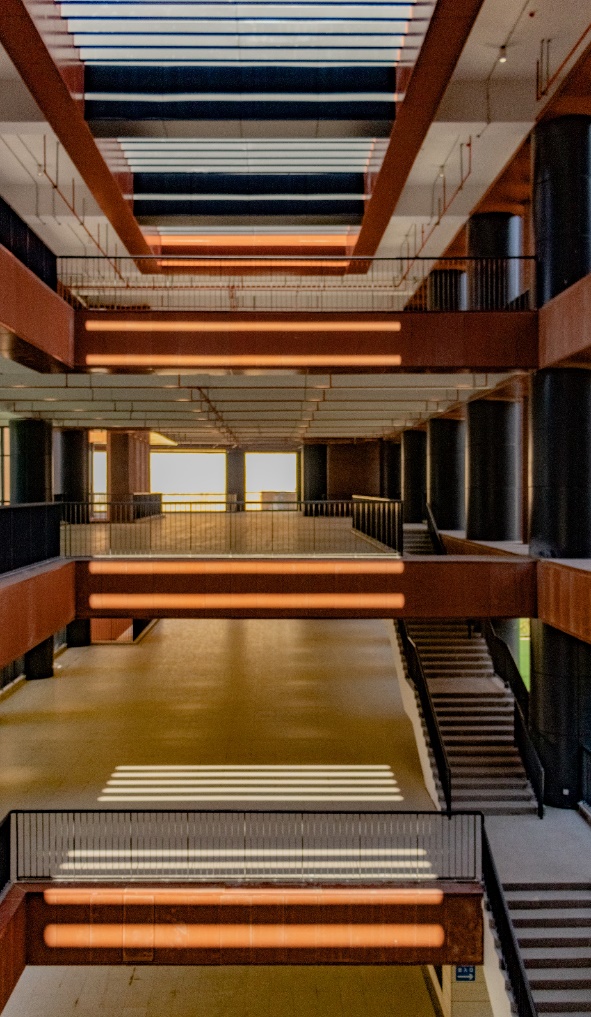 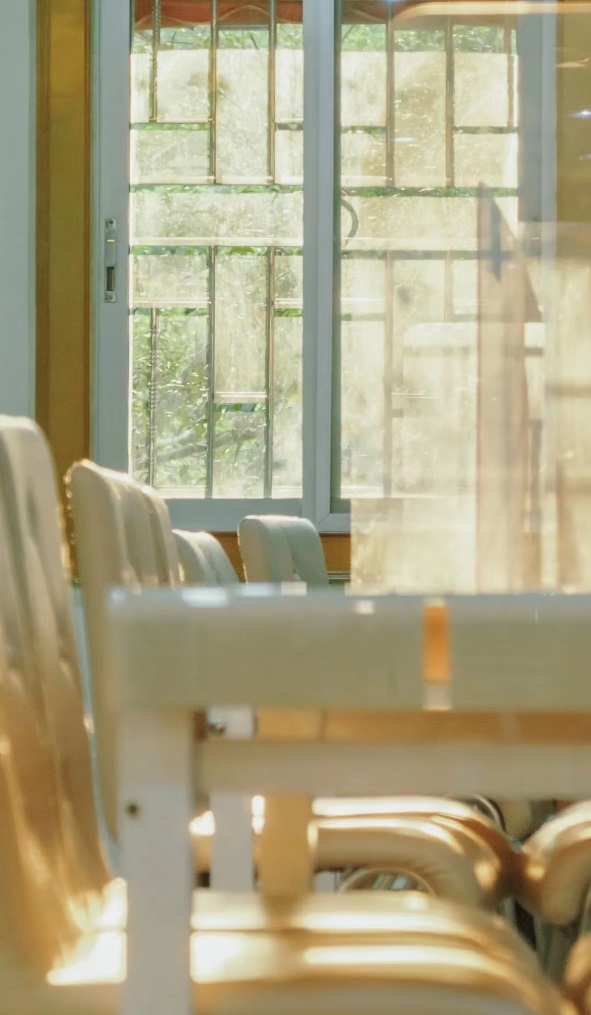 添加关键词
添加关键词
1924年，孙中山先生亲手将广州地区实行近代高等教育模式的多所学校整合创立国立广东大学。
1924年，孙中山先生亲手将广州地区实行近代高等教育模式的多所学校整合创立国立广东大学。
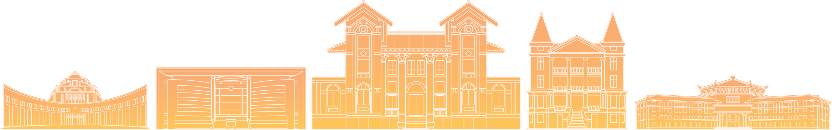 在此输入标题
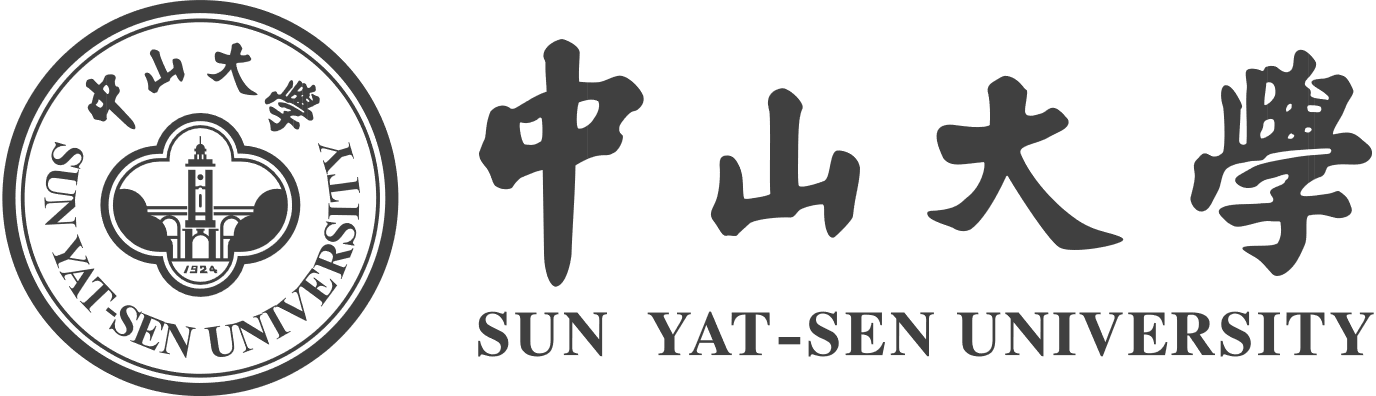 Your Title Here Your Title Here
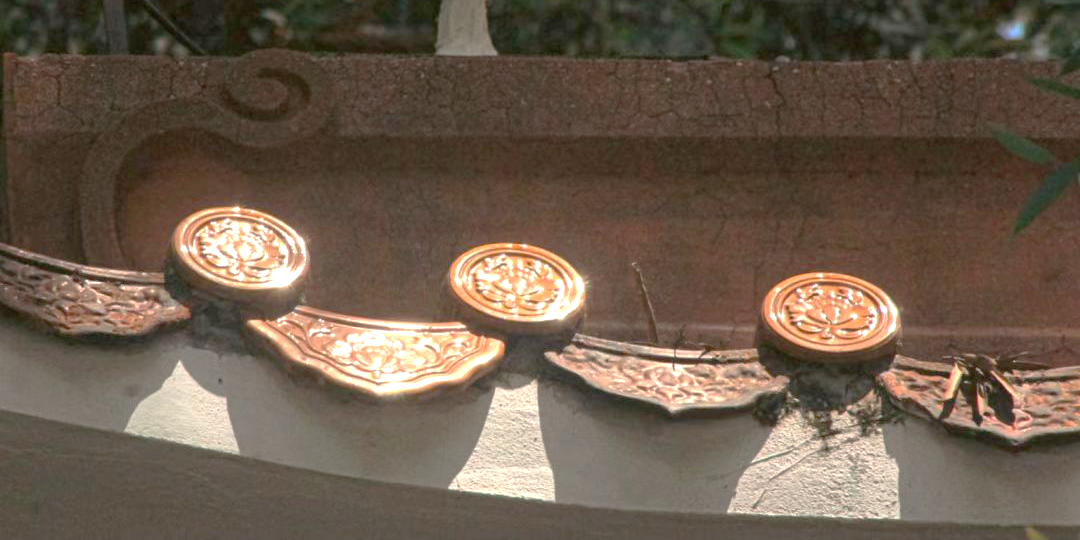 请在此输入关键字
学校正在努力推进由外延式发展向内涵式发展转变，由常规发展向主动发展转变，由文理医优势向文理医工农艺综合发展转变
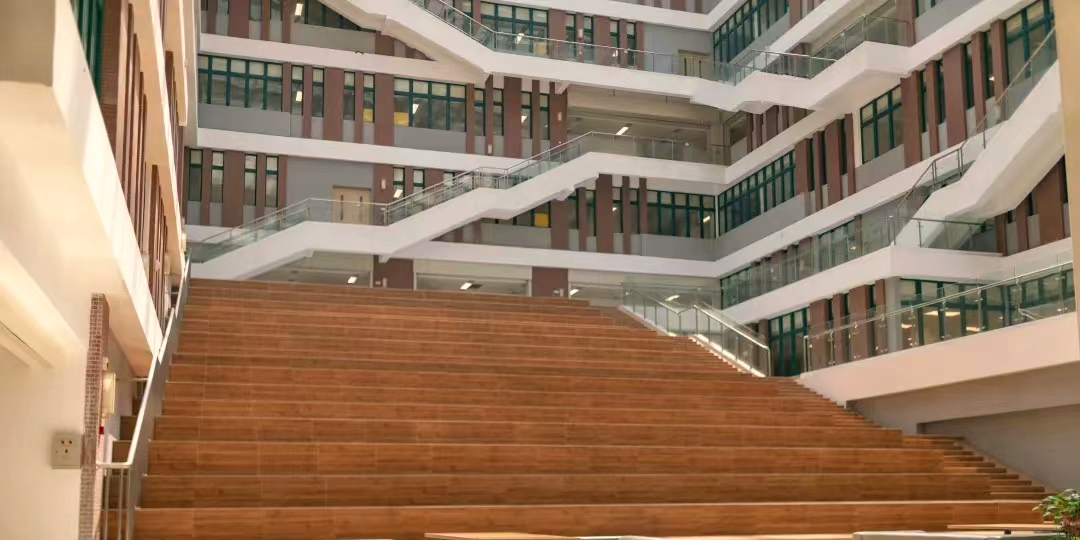 请在此输入关键字
学校正在努力推进由外延式发展向内涵式发展转变，由常规发展向主动发展转变，由文理医优势向文理医工农艺综合发展转变
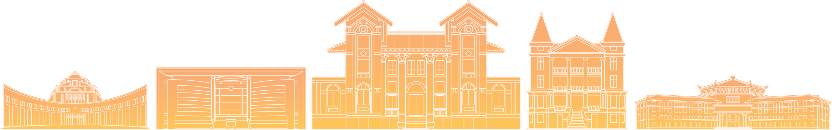 在此输入标题
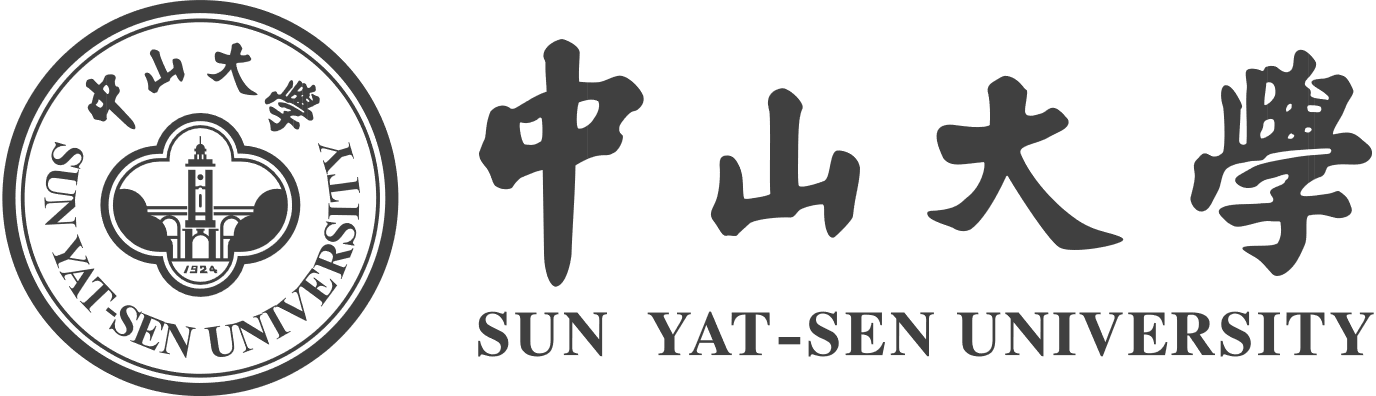 Your Title Here Your Title Here
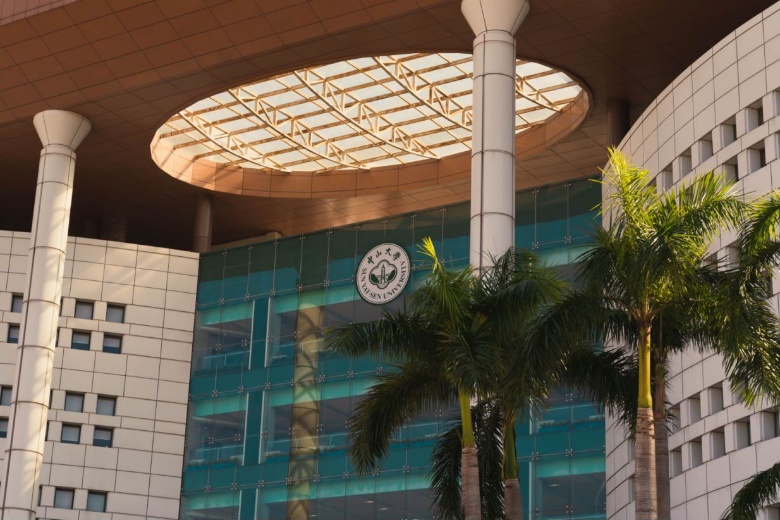 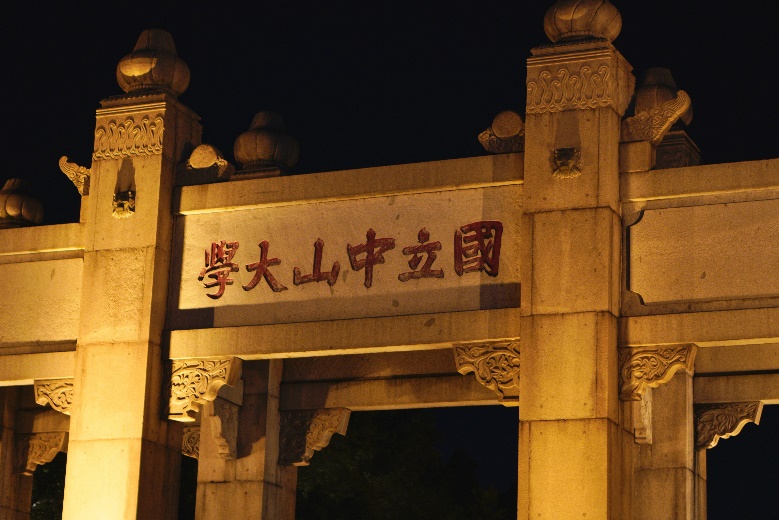 添加关键词
作为中国教育部直属高校，通过部省共建，中山大学已经成为一所国内一流、国际知名的现代综合性大学。
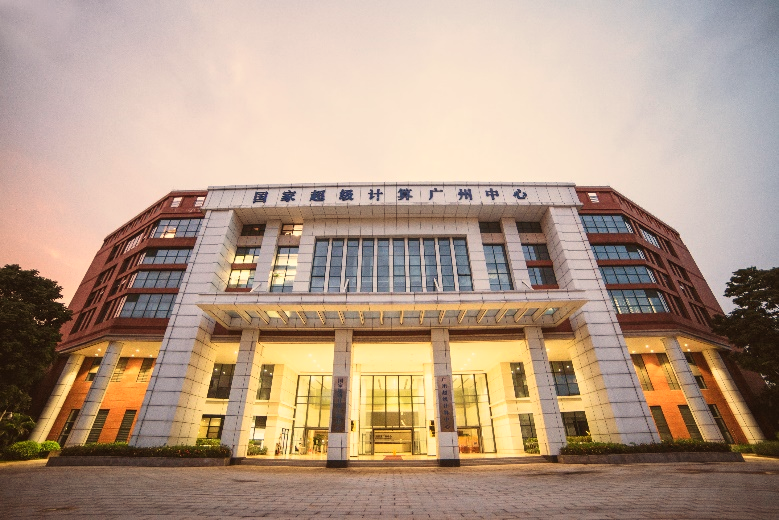 添加关键词
添加关键词
中山大学现由广州校区、珠海校区、深圳校区三个校区、五个校园及十家附属医院组成。
1924年，孙中山先生亲手将广州地区实行近代高等教育模式的多所学校整合创立国立广东大学。
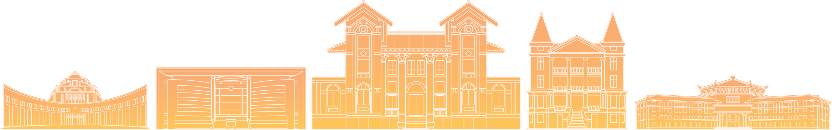 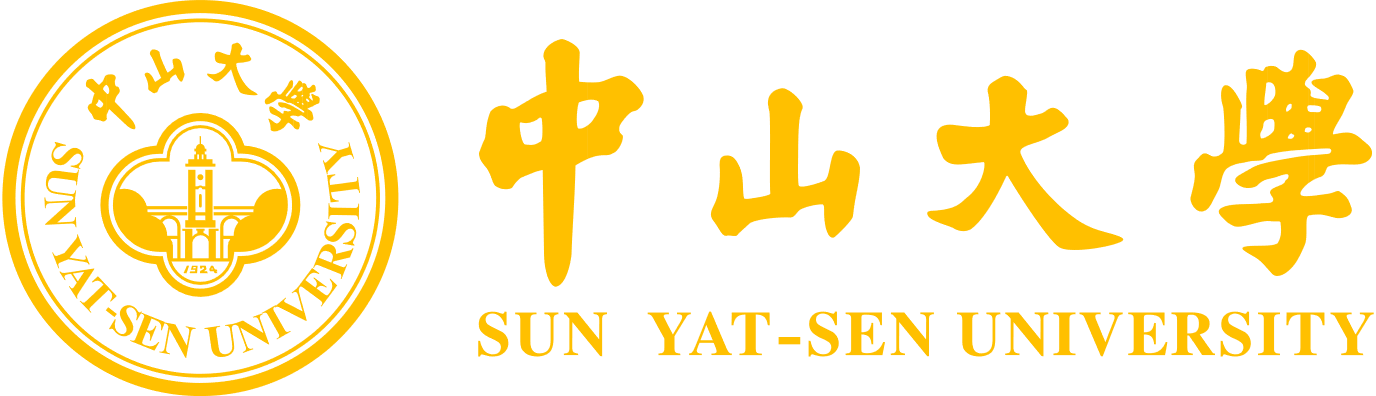 03
请在此输入标题
输入简短的摘要或辅助性文字 不宜过长
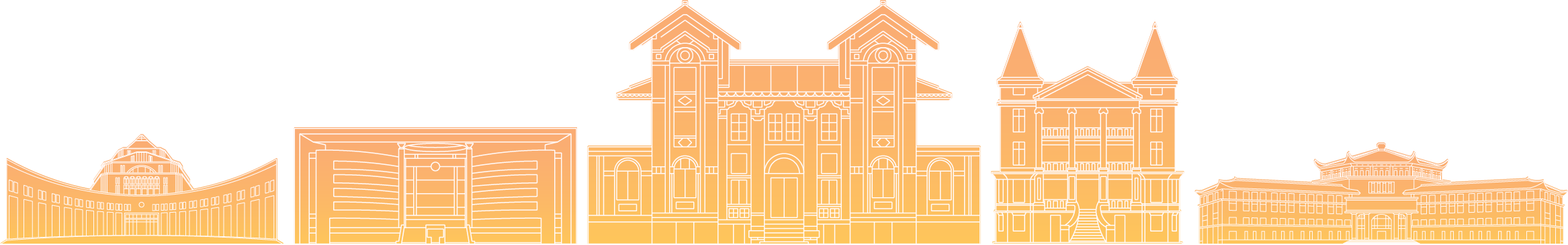 在此输入标题
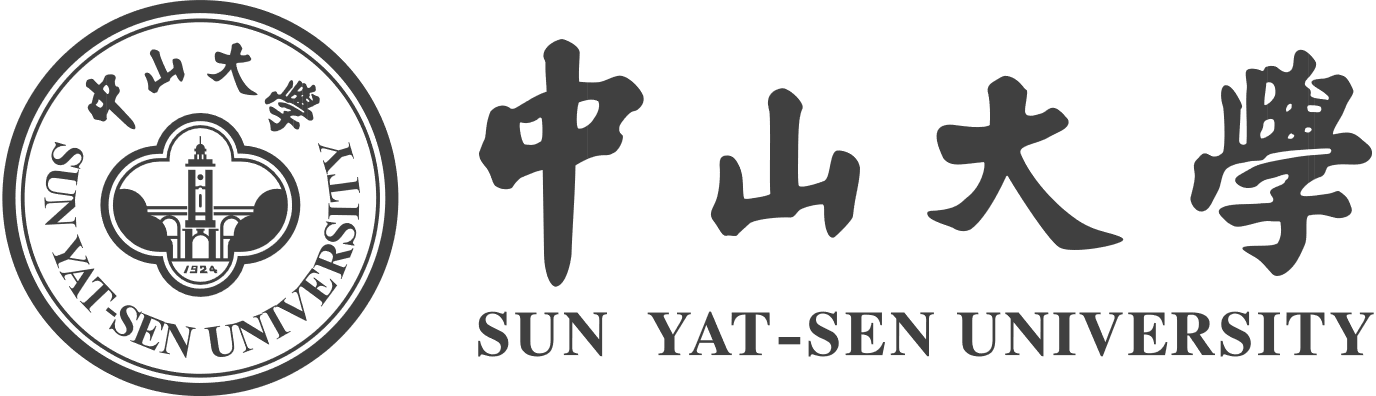 Your Title Here Your Title Here
2024
您可以根据需求调整文本框的大小、位置和页边距，文字内容不宜过多。
百年中大
2023
1924年，孙中山先生亲手将广州地区实行近代高等教育模式的多所学校整合创立国立广东大学。今日的中山大学，是一所综合性大学，正在向世界一流大学迈进，努力成为全球学术重镇。
踔厉奋发
1924
1924年，孙中山先生亲手将广州地区实行近代高等教育模式的多所学校整合创立国立广东大学。今日的中山大学，是一所综合性大学，正在向世界一流大学迈进，努力成为全球学术重镇。
中山手创
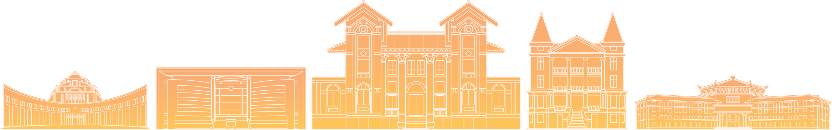 在此输入标题
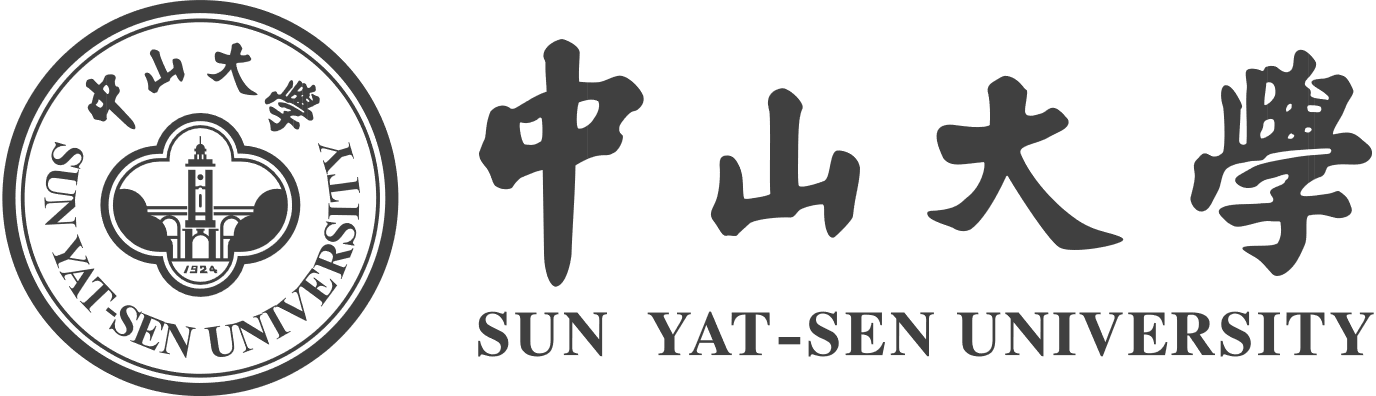 Your Title Here Your Title Here
大型图表展示页 在此输入图表名称或简要描述图表内容  若文字较长  可选用较细的思源黑体Medium字体
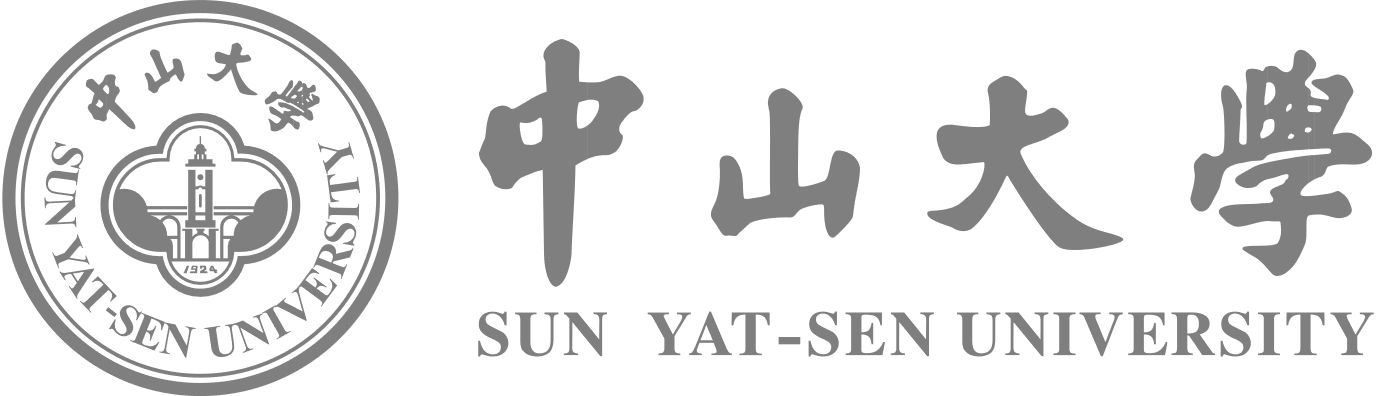 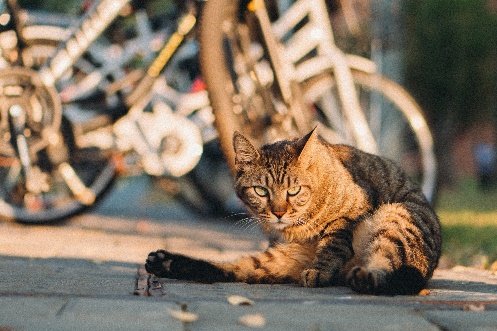 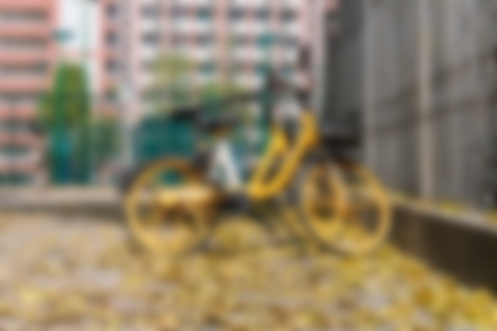 B
A
请在此输入关键词
请在此输入关键词
SYSU
输入标题
C
D
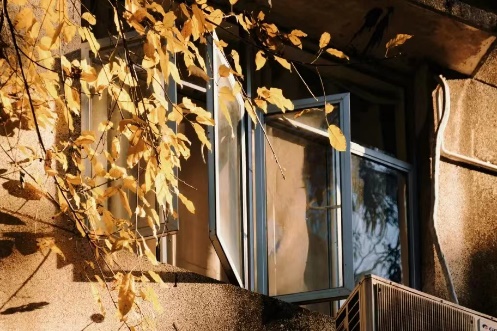 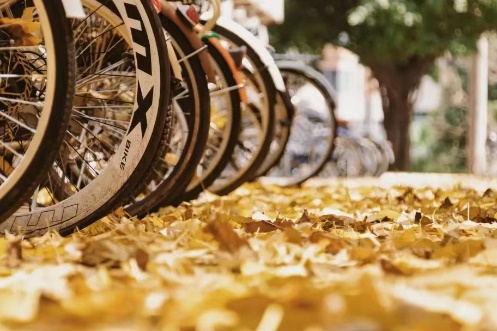 请在此输入关键词
请在此输入关键词
在此输入标题
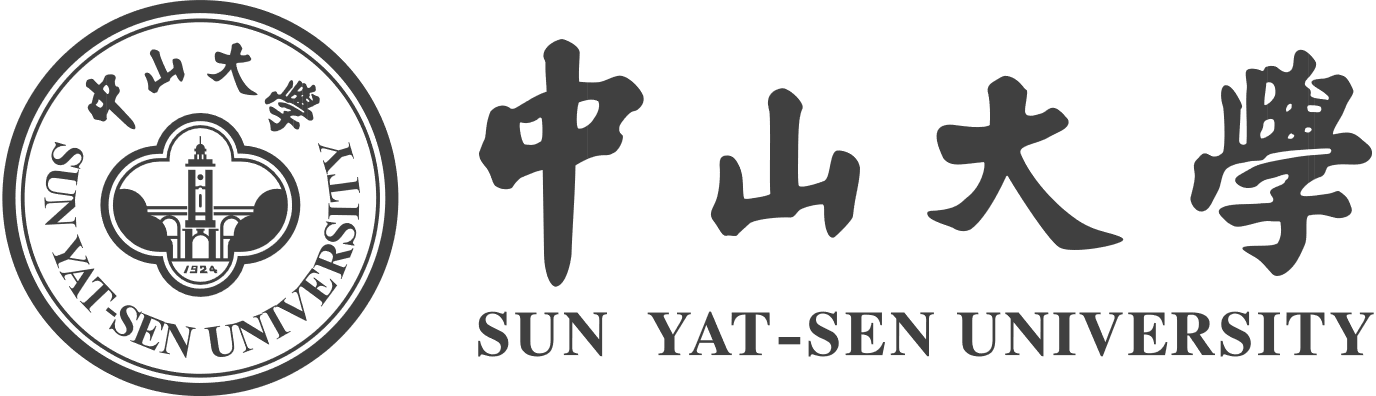 Your Title Here Your Title Here
A
B
输入关键词
输入关键词
1924年，孙中山先生亲手将广州地区实行近代高等教育模式的多所学校整合创立国立广东大学。
1924年，孙中山先生亲手将广州地区实行近代高等教育模式的多所学校整合创立国立广东大学。
输入关键词
输入简短的辅助性文字
不宜过长
C
D
输入关键词
输入关键词
1924年，孙中山先生亲手将广州地区实行近代高等教育模式的多所学校整合创立国立广东大学。
1924年，孙中山先生亲手将广州地区实行近代高等教育模式的多所学校整合创立国立广东大学。
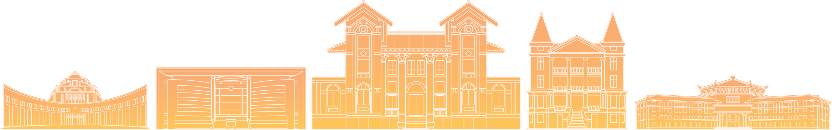 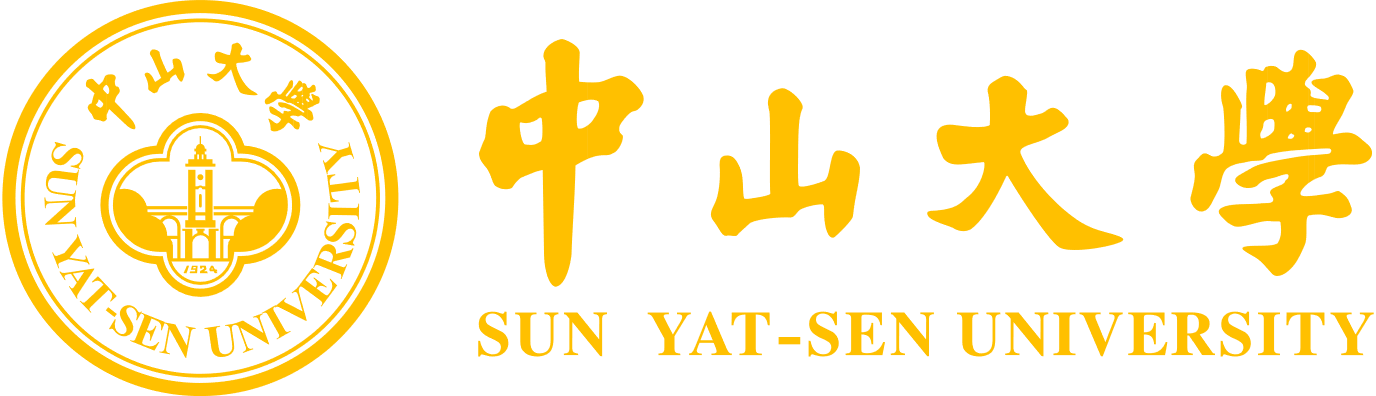 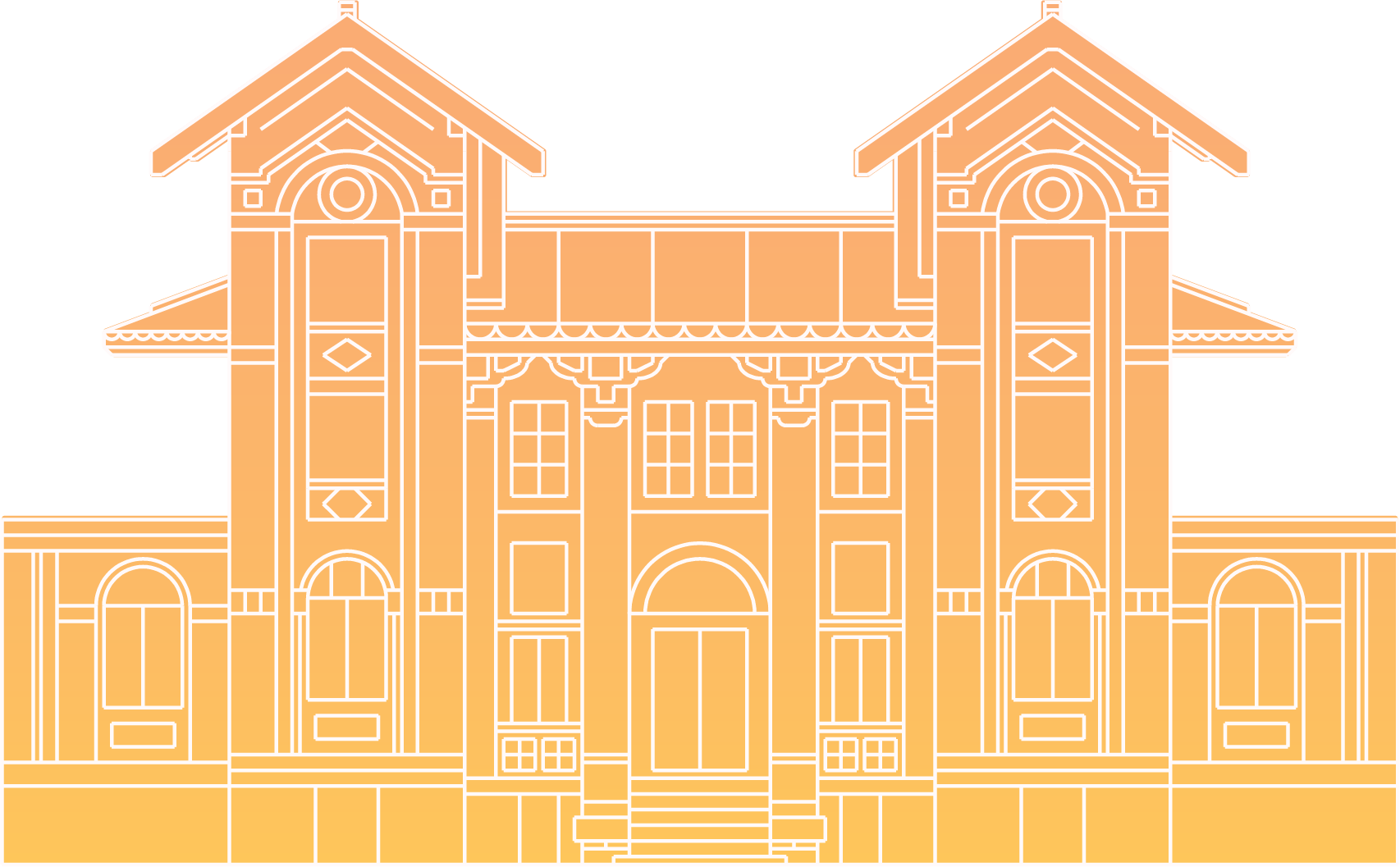 输入标题
模板内置了四种不同的过渡页设计
您可以根据实际需求
选用其中一种或多种过渡页
04
在此输入标题
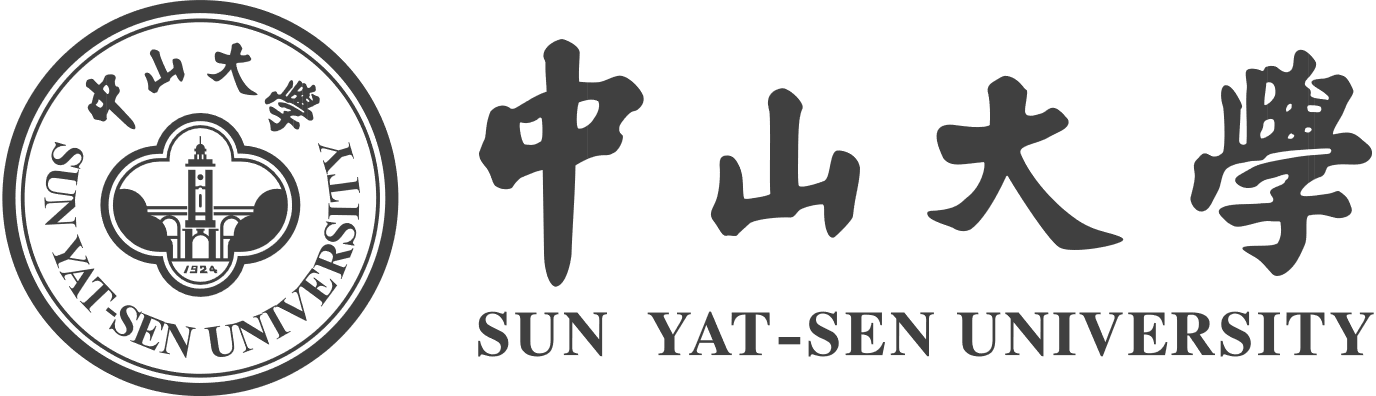 Your Title Here Your Title Here
目标完成情况
当前存在不足
不断坚持打卡，目前已打卡769次，完成度71.2%，距离目标达成还需打卡311次。继续努力！
寒假以来，日程安排不再有序，有时晚睡早起，有时遗漏打卡，打乱了以往节奏。
769
0
1080
改进措施
在此输入内容
在此输入内容
在此输入内容
在此输入内容
01
02
03
04
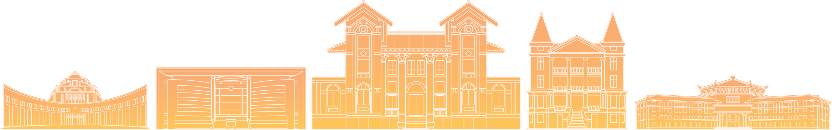 在此输入标题
Your Title Here Your Title Here
添加关键词
添加关键词
添加关键词
添加关键词
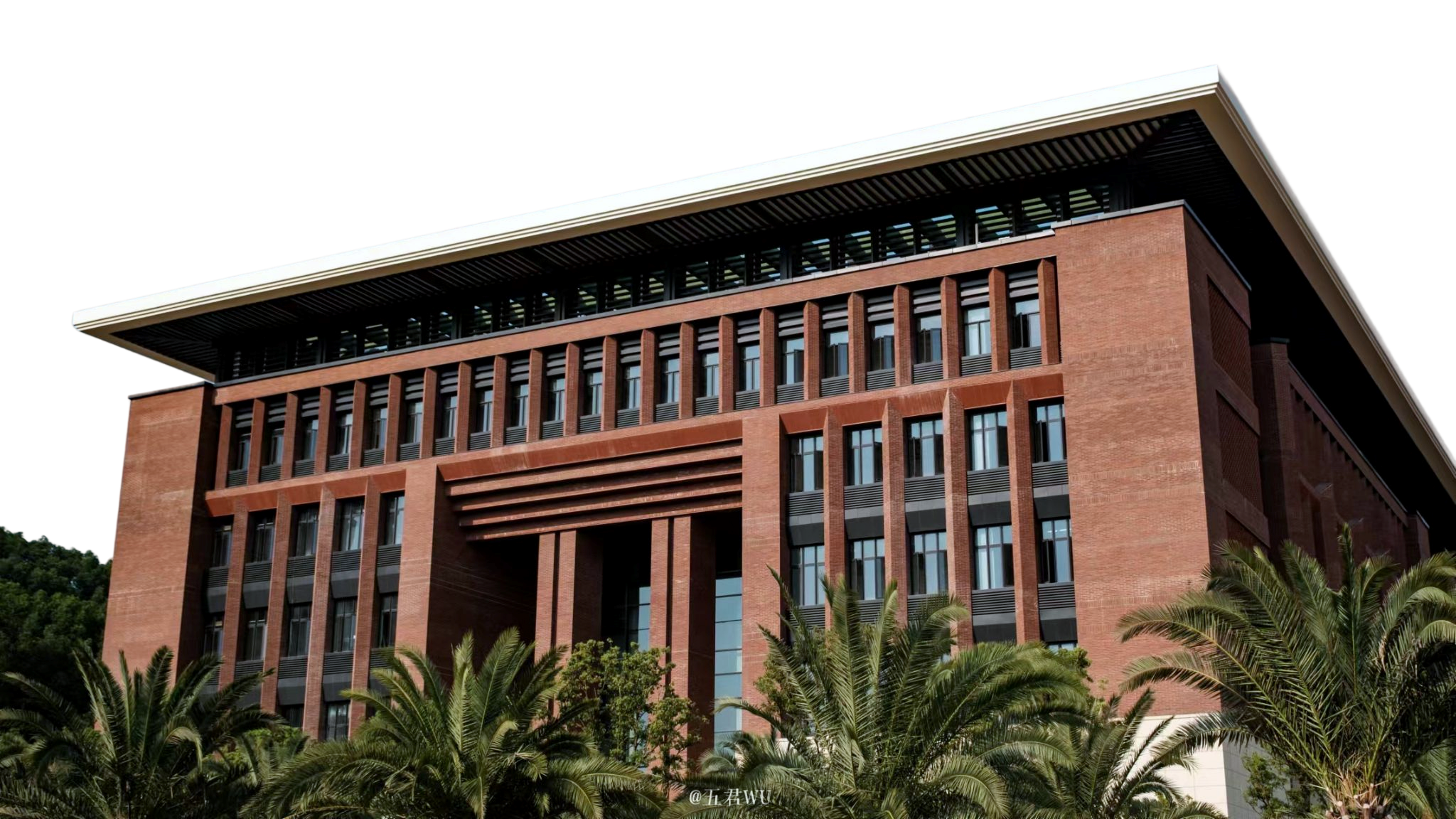 输入简短的摘要或辅助性文字。下图：中山大学深圳校区工学园西座，中山大学党委宣传部伍钧浩摄。
输入简短的摘要或辅助性文字。下图：中山大学深圳校区工学园西座，中山大学党委宣传部伍钧浩摄。
输入简短的摘要或辅助性文字。下图：中山大学深圳校区工学园西座，中山大学党委宣传部伍钧浩摄。
输入简短的摘要或辅助性文字。下图：中山大学深圳校区工学园西座，中山大学党委宣传部伍钧浩摄。
01
04
03
02
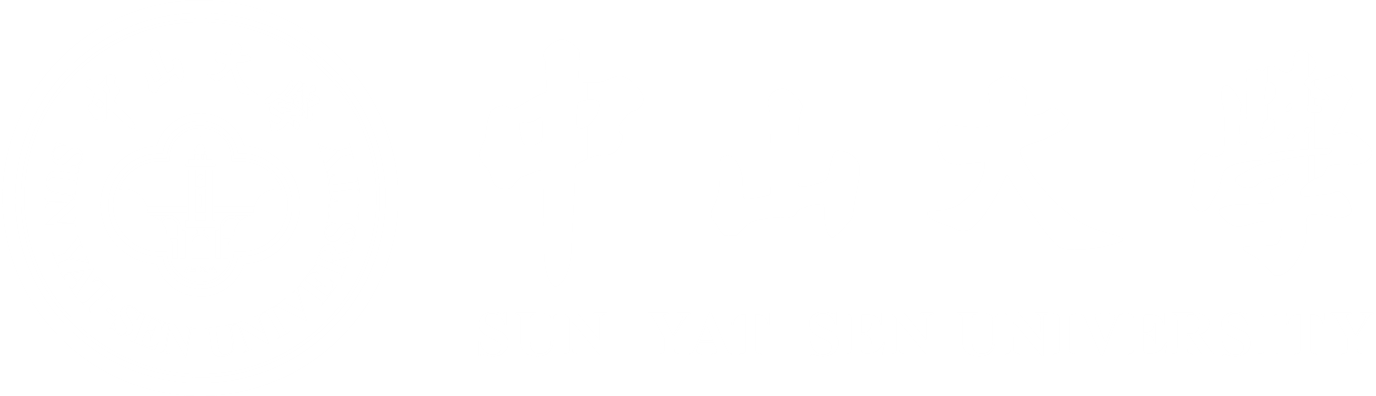 在此输入标题
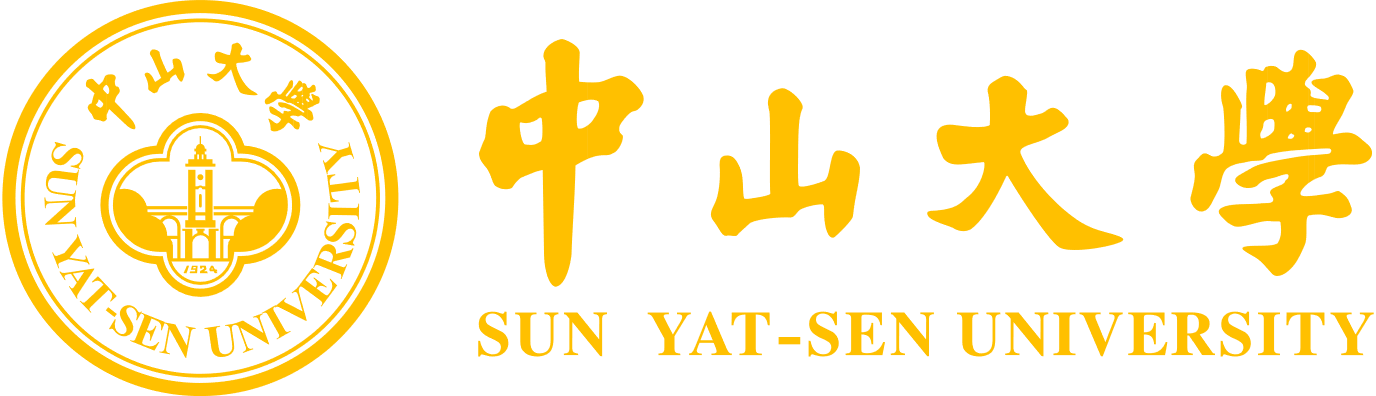 Your Title Here Your Title Here
作为中国教育部直属高校，通过部省共建，中山大学已经成为一所国内一流、国际知名的现代综合性大学。
所获荣誉
输入关键字
输入关键字
输入关键字
1924年，孙中山先生亲手将广州地区实行近代高等教育模式的多所学校整合创立国立广东大学。
1924年，孙中山先生亲手将广州地区实行近代高等教育模式的多所学校整合创立国立广东大学。
1924年，孙中山先生亲手将广州地区实行近代高等教育模式的多所学校整合创立国立广东大学。
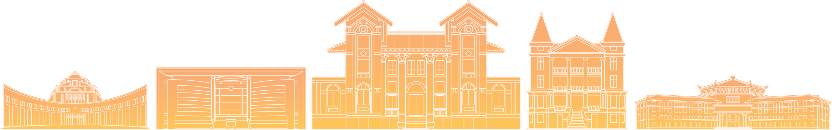 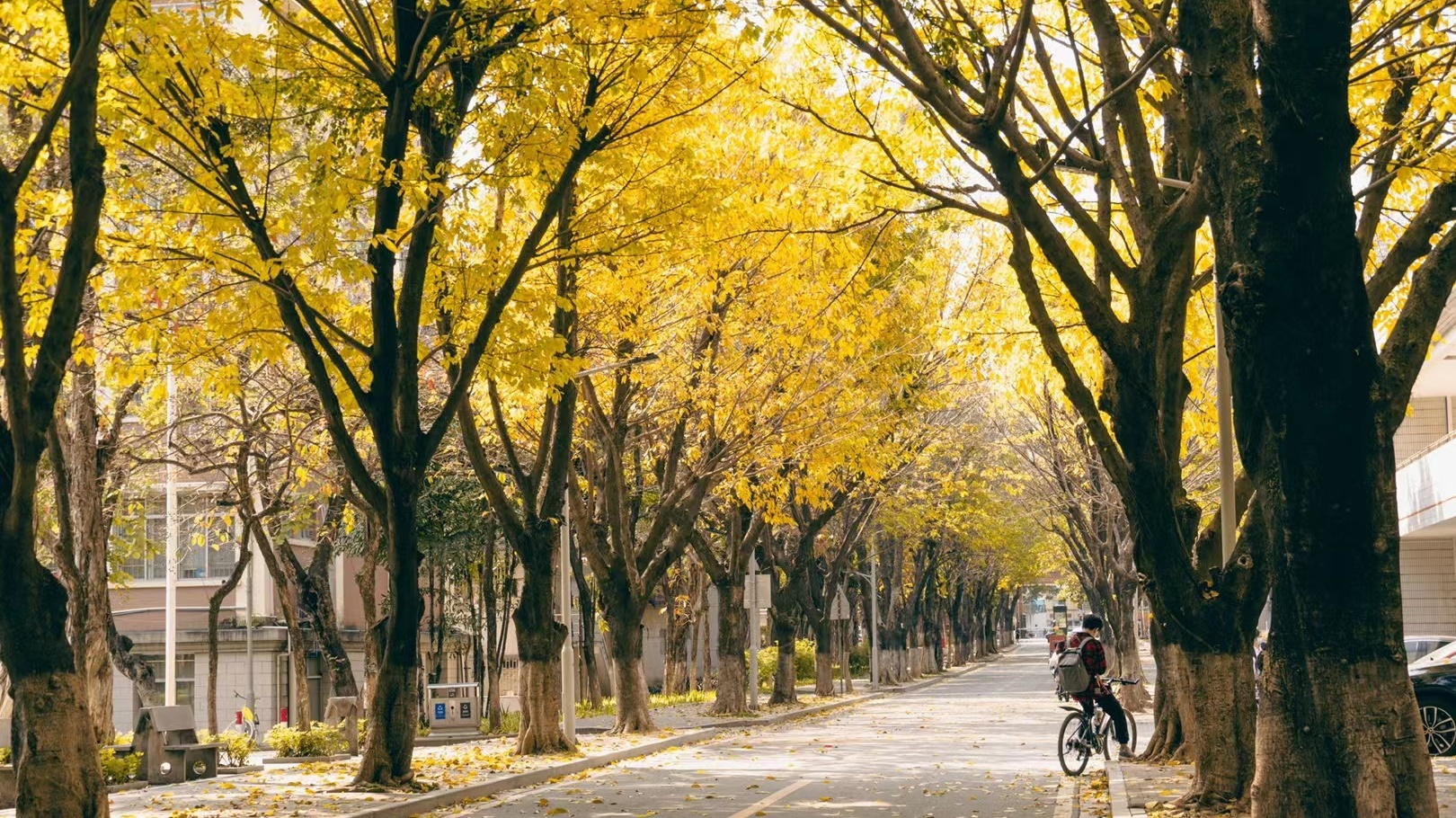 在此输入标题
Your Title Here Your Title Here
1924年，孙中山先生亲手将广州地区实行近代高等教育模式的多所学校整合创立国立广东大学。今日的中山大学，是一所综合性大学，正在向世界一流大学迈进，努力成为全球学术重镇。作为中国教育部直属高校，通过部省共建，中山大学已经成为一所国内一流、国际知名的现代综合性大学。
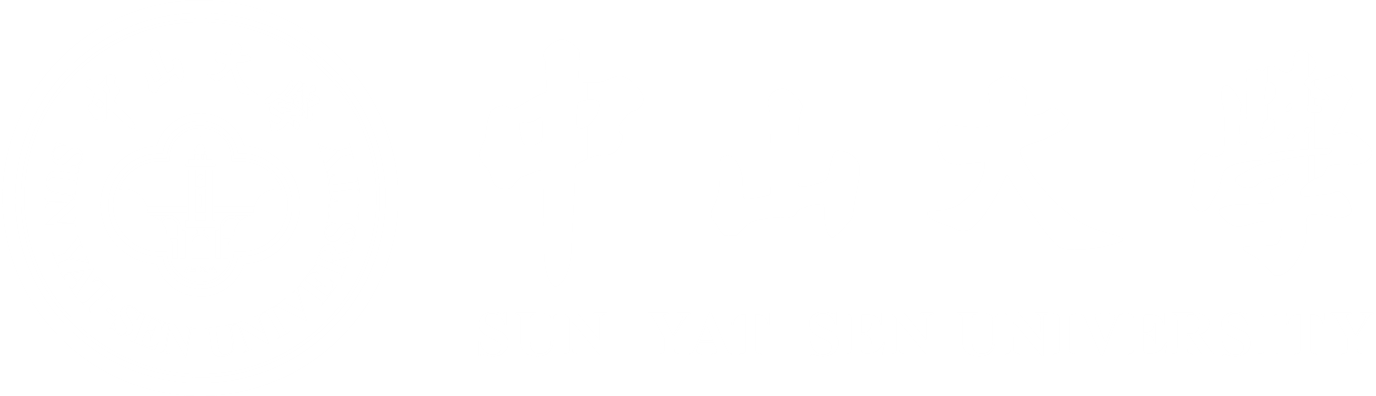 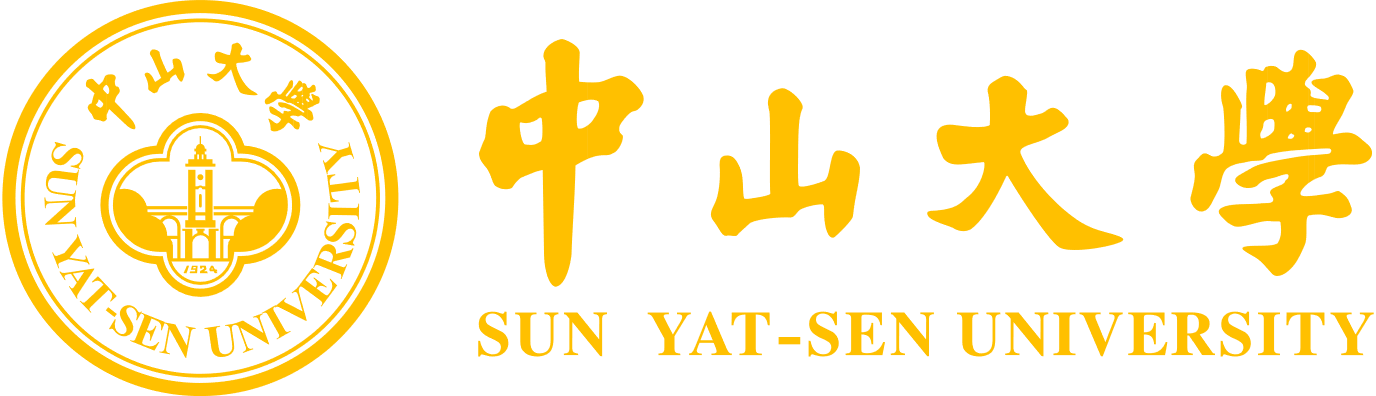 谢谢观看
SHUAN Q VERY MUCH
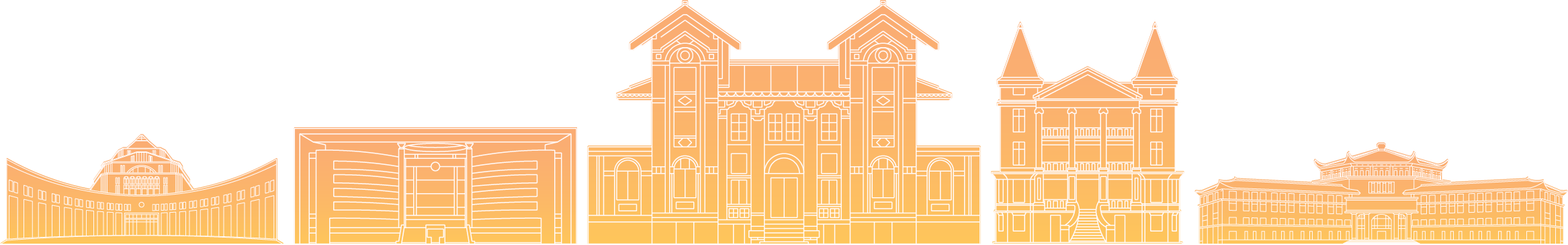 [Speaker Notes: 幻灯片制作：中山大学党委宣传部 陈柏辰
幻灯片内置的所有示例图片、手绘元素版权归中山大学党委宣传部和供稿人所有，不得移作他用。]
模板说明
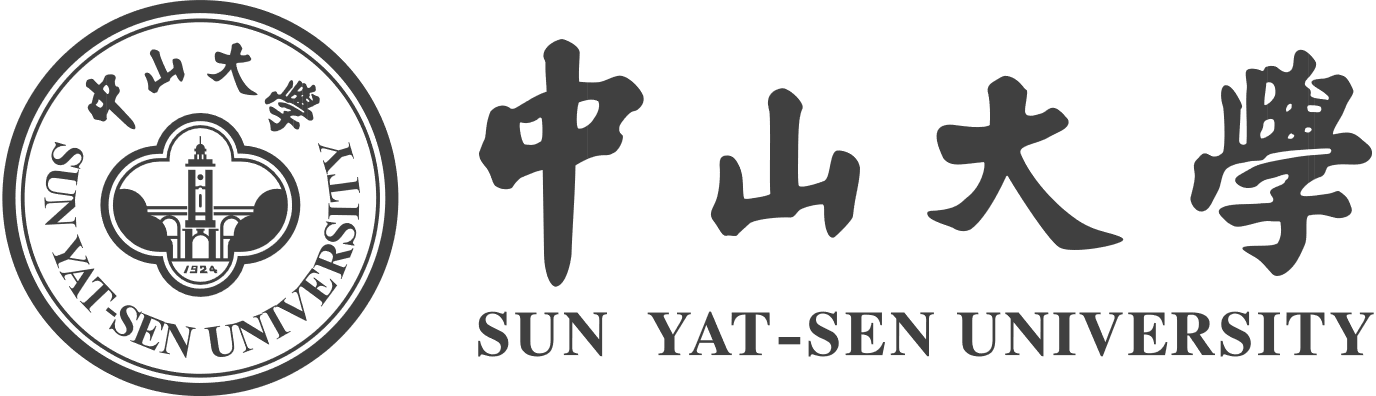 中山大学幻灯片模板-橙

页边距：
上下：10mm
左右：15mm
可利用矩形框定位，使内容排列整齐。

内嵌字体：
思源黑体 CN Regular
思源黑体 CN Medium
思源黑体 CN Heavy

思源黑体系列为免费的可商用字体，来源于网络。

图片来源：
中山大学党委宣传部

模板内置所有示例图片、手绘建筑元素版权归中山大学党委宣传部及旗下供稿人所有，不得移作他用。
幻灯片模板制作：
中山大学党委宣传部@陈柏辰

任何个人、团体、组织不得将此模板及以此模板编辑后的幻灯片作商业用途。保留一切权利。 

使用模板时，可选择需要的页面、元素进行编辑，阅读完毕可将本页删除以免影响幻灯片放映。

欢迎关注“中山大学”微信公众号

SYSU2023
[Speaker Notes: 幻灯片制作：中山大学党委宣传部 陈柏辰
幻灯片内置的所有示例图片、手绘建筑元素版权归中山大学党委宣传部和供稿人所有，不得移作他用。]